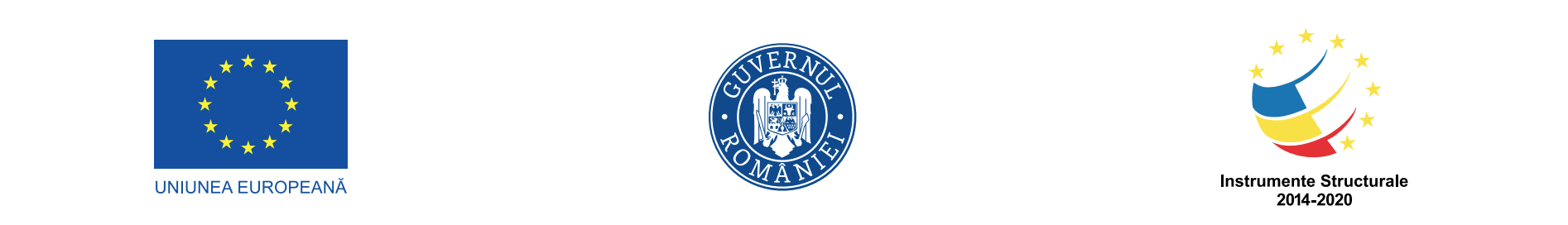 Proiect “Îmbunătățirea Sistemului de Evaluare și Monitorizare a Calității Aerului la nivel național” Cod My SMIS2014+: 139703
Proiect cofinanțat din Fondul European de Dezvoltare Regională prin
Programul Operațional Infrastructură Mare 2014-2020
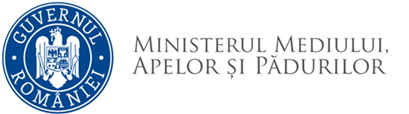 Legendă
Rezultatele determinărilor
PM10
UM: µg/m3
Rezultatele determinărilor
PM2,5 
UM: µg/m3
Campaniile
Rezultatele determinărilor
BaP în mod similar cu PM2,5
UM: ng/m3
C IV
C V
C III
C I
C II
Reprezentarea grafică a valorilor zilnice separat pentru cele 4 campanii, pentru fiecare amplasament propus, pentru PM10 , PM2,5
Calendarul campaniilor (1 – 12 lunile anului)
Perioada de iarnă (1 octombrie – 31 martie cf. L.104/2011)
3
1
10
12
2
11
Prezentarea tabelară a mediei valorilor zilnice pentru PM10 și a valorii maxime pentru fiecare campanie și fiecare amplasament propus, pentru PM10
Perioada de vară (1 aprilie – 30 septembrie cf. L.104/2011)
9
6
8
7
5
4
Amplasamentele locațiilor
Reprezentarea grafică comparativă pentru amplasamentele propuse a mediilor valorilor zilnice pentru toate cele 4 campanii (12 zile) și a valorii maxime zilnice pentru PM10
c
a
b
Codificarea locațiilor
Concentrații maxime

Facultative – nu sunt prevăzute în proiect
CRITERII DE SELECȚIE a amplasamentului propus:
Ariile în care apar cele mai mari concentrații
Reprezentarea grafică comparativă pentru amplasamentele propuse a mediilor valorilor zilnice pentru toate cele 4 campanii (12 zile) pentru PM2,5
Pentru PM2,5 (dacă rezultatele analizelor nu coincid pentru cei doi indicatori)
CRITERII DE SELECȚIE a amplasamentului propus:
Ariile în care apar cele mai mari concentrații
Pentru PM10 și PM2,5 (dacă rezultatele analizelor coincid pentru cei doi indicatori)
Parametrii statistici relevanți pentru cele mai mari concentrații:

PM10: concentrația medie și concentrația maximă zilnică
PM2,5: concentrația medie
BaP: concentrația medie
Pentru BaP: se prezintă analiza
O analiză generală privind contribuția surselor, în care:
„media POIM„ reprezintă media rezultatelor obținute în toate campaniile pentru toate cele trei amplasamente; nu este prezentată pentru fiecare amplasament în parte
”media RNMCA„ este media determinărilor din zilele care corespund perioadei de prelevare din campaniile POIM
O analiză detaliată privind contribuția surselor, pentru fiecare amplasament în parte, cu evidențierea numărului de zile cu „creșteri„ negative (neconcordanța dintre rezultate POIM și RNMCA).
- Comentarii
- Propunere amplasament stație
AMPLASARE PUNCTE DE PRELEVARE
Zona de evaluare a calității aerului OLT 
OT1, OT2, OT3
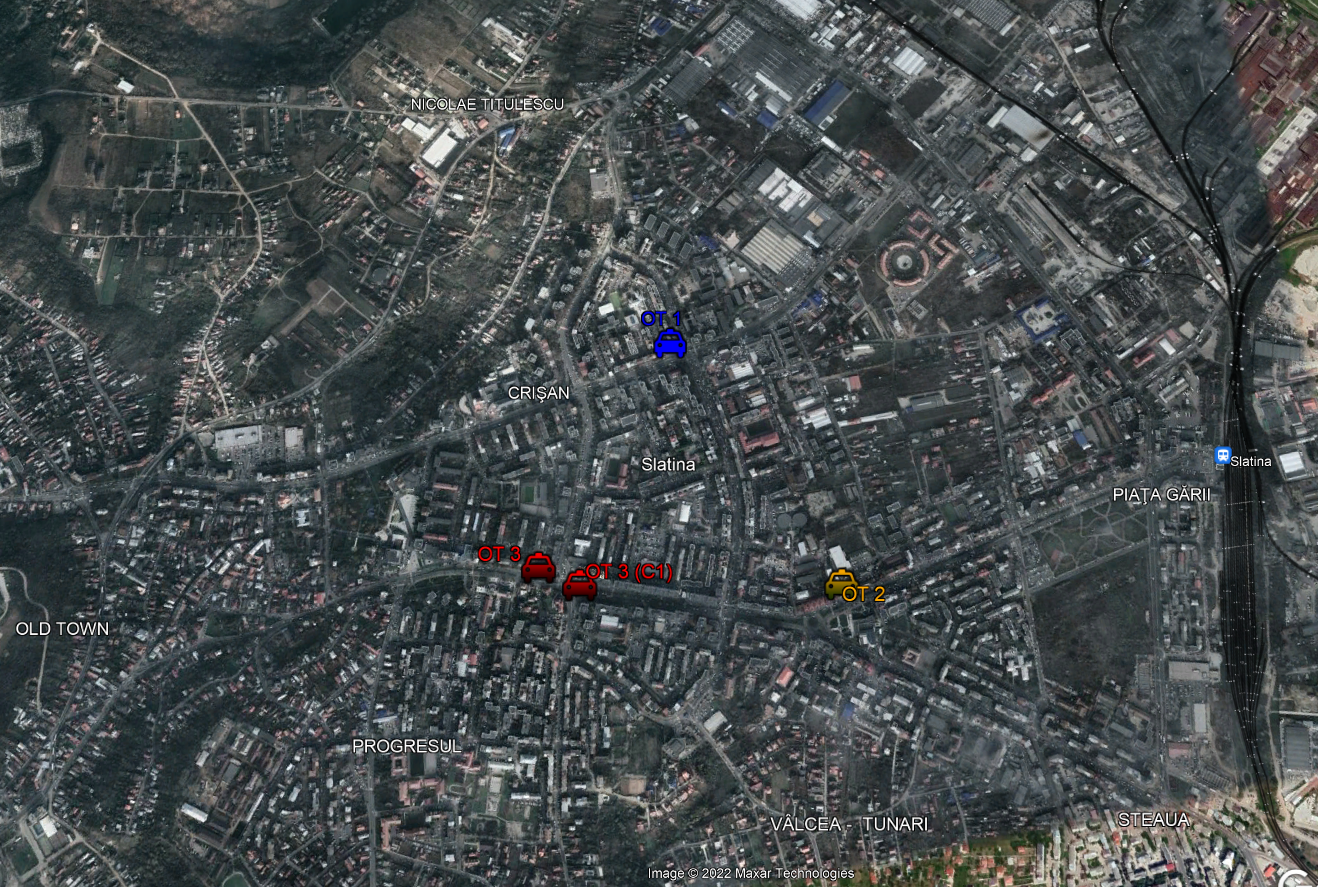 Locația 1: Strada Crişan nr. 11
Distribuția campaniilor pe anotimpuri
Locația 3:
- Str. Arcului, nr. 3 (C1)
- Bd. Alexandru Ioan Cuza, nr. 18
Locația 2: Bd. Alexandru Ioan Cuza, nr. 155
Perioada de iarnă
(3 campanii)
3
1
10
12
2
11
Calendarul
Campaniilor
CI, CII, CIII, CIV, CV
municipiul Slatina
Perioada de vară
(2 campanii)
9
6
8
7
5
4
Rezultatele determinărilor
PM10
UM: µg/m3
Comentarii:
Concentrația medie cea mai ridicată a fost determinată pentru locația OT2;
Concentrațiile medii au valori apropiate pentru locația 1 și 3 (29,36 µg/m3, 29,52 µg/m3) dar și pentru locația OT2 (cu toate că ceva mai ridicată 33,83 µg/m3 ); 
Concentrația maximă pe 24 ore a fost determinată pentru locația OT2;
7
11
2
5
Rezultatele determinărilor
PM2,5
UM: µg/m3
Comentarii:
Concentrația medie cea mai ridicată a fost determinată pentru locația OT2;
Concentrațiile medii au valori apropiate: 21,00 µg/m3, 21,60 µg/m3 pentru locațiile OT1 și OT3 ceea ce poate indica o bună reprezentativitate a locațiilor OT1 și OT2; circa 10% mai mare în OT2
5
7
11
2
Rezultatele determinărilor
BaP
UM: ng/m3
Comentarii:
În perioada de iarnă (lunile ianuarie, februarie, noiembrie) au fost determinate cele mai mari concentrații; sursă probabilă de emisii din încălzirea rezidențială – reflectată în nivelul de fond care face parte din concentrație locală determinată;
Concentrația medie cea mai ridicată a fost determinată pentru locația OT2;
Rezultatele determinărilor
PM10
UM: µg/m3
Rezultatele determinărilor
PM2,5
UM: µg/m3
Rezultatele determinărilor
BaP
UM: ng/m3
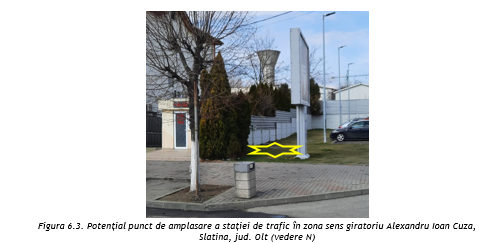 OT-3
Propunere amplasare OT-3
Sursa: Raport ICSI Februarie 2022
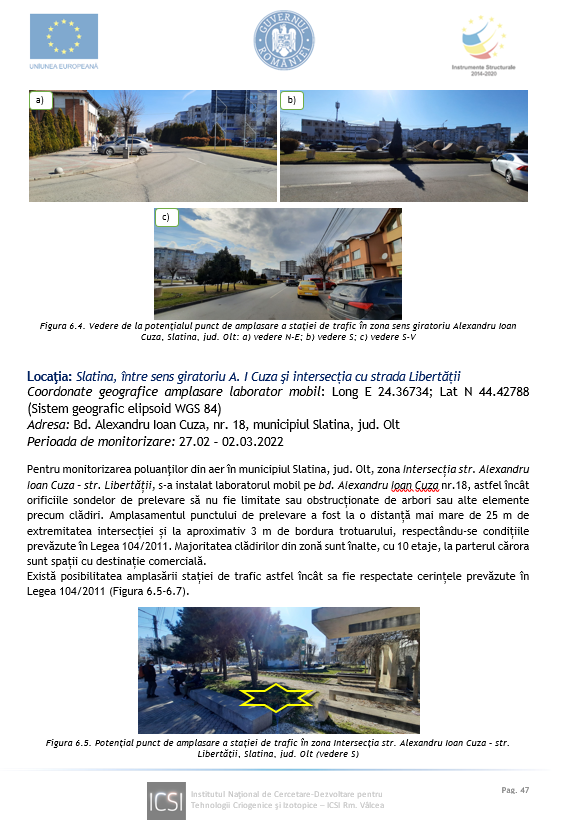 Propunere amplasare OT-3
Stația automată de monitorizare a calității aerului, tip trafic
OT-4 – RNMCA (figura 6.4 alăturată)
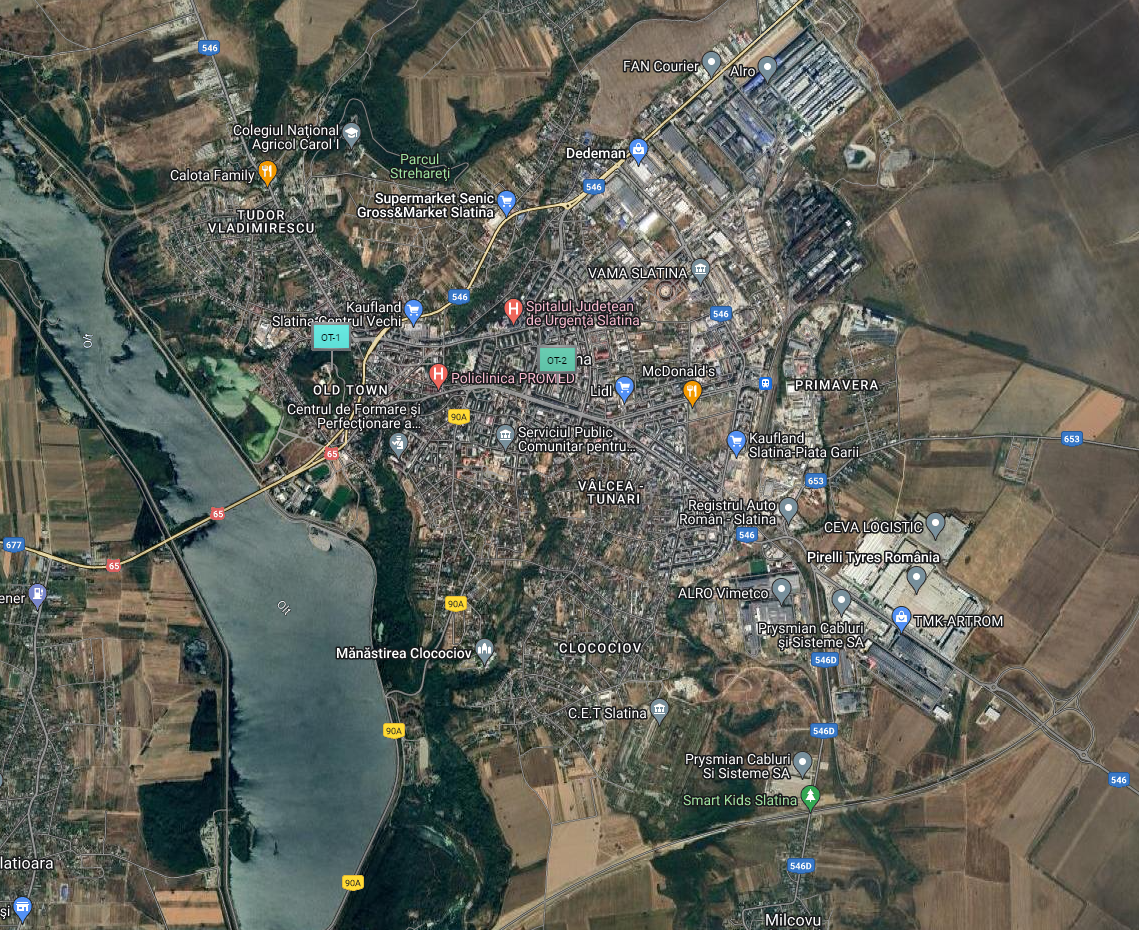 Creștere locală (T) = Nivel local (T) – Fond urban (FU)
Creștere locală (I) = Nivel local (I) – Fond urban (FU)
I
FU
OT-3
T
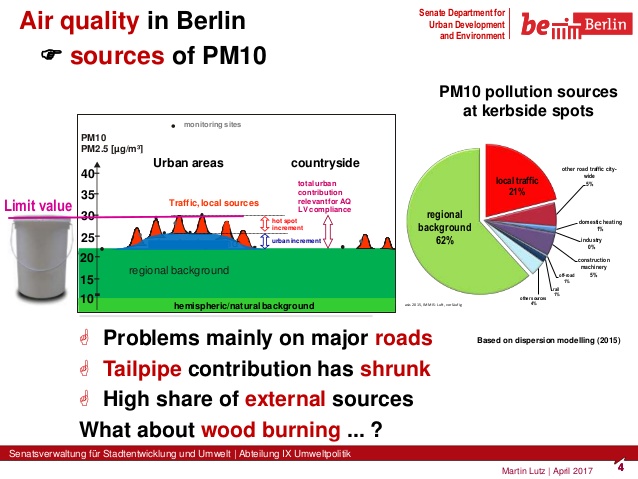 Sursa: Raport ICSI Februarie 2022
Analiză generală privind contribuția surselor
Creștere locală (T) = Nivel local (T) – Fond urban (FU)
Analiză detaliată privind contribuția surselor
Creștere locală (T) = Nivel local (T) – Fond urban (FU) pentru PM10
Locația 1
Analiză detaliată privind contribuția surselor
Creștere locală (T) = Nivel local (T) – Fond urban (FU) pentru PM10
Locația 2
Locația 3